КАК ПОБЕДИТЬ ЯВЛЕНИЕ 
«ПРИЮТЫ ДЛЯ БЕЗДОМНЫХ ДОМАШНИХ ЖИВОТНЫХ»?
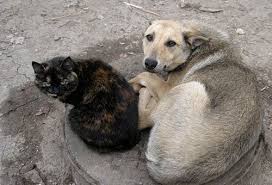 Многие считают, что содержание 
«бездомных» 
кошек и собак в приютах
 это гуманно…
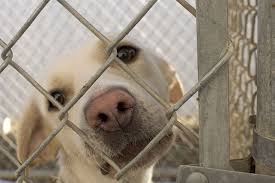 ЦЕЛЬ ИССЛЕДОВАНИЯ: изучить социальное явление «безДОМные» животные
ЗАДАЧИ:

выявить причины возникновения «безДОМных» животных
(ОТКУДА ОНИ БЕРУТСЯ?)

понять чем мы сейчас можем помочь существующим приютам и животным в них
                    (ЧЕМ ПОМОЧЬ?)
.
Появление бездомных животных
1. Животные, родившиеся на улице.
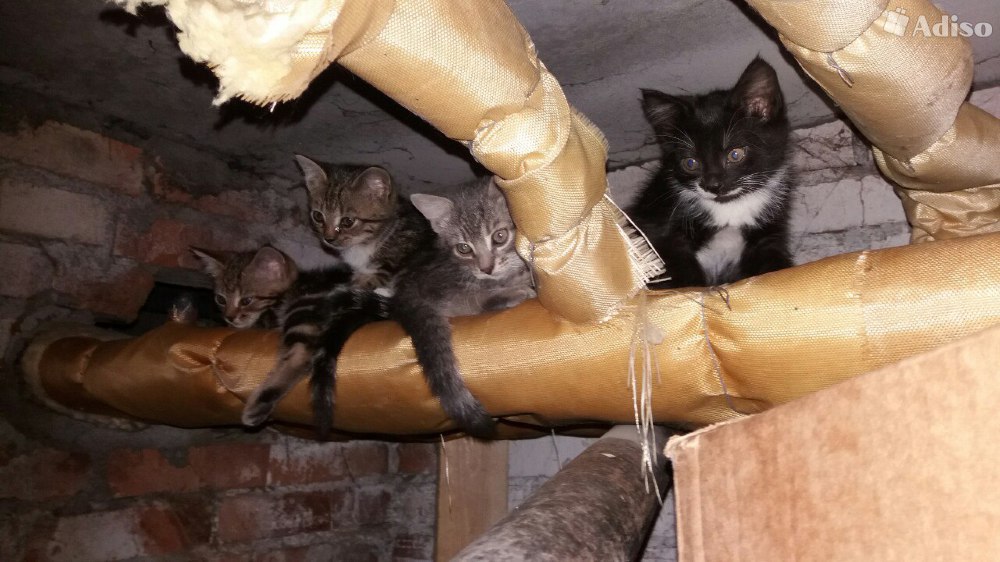 Появление бездомных животных
2. Потерявшиеся животные
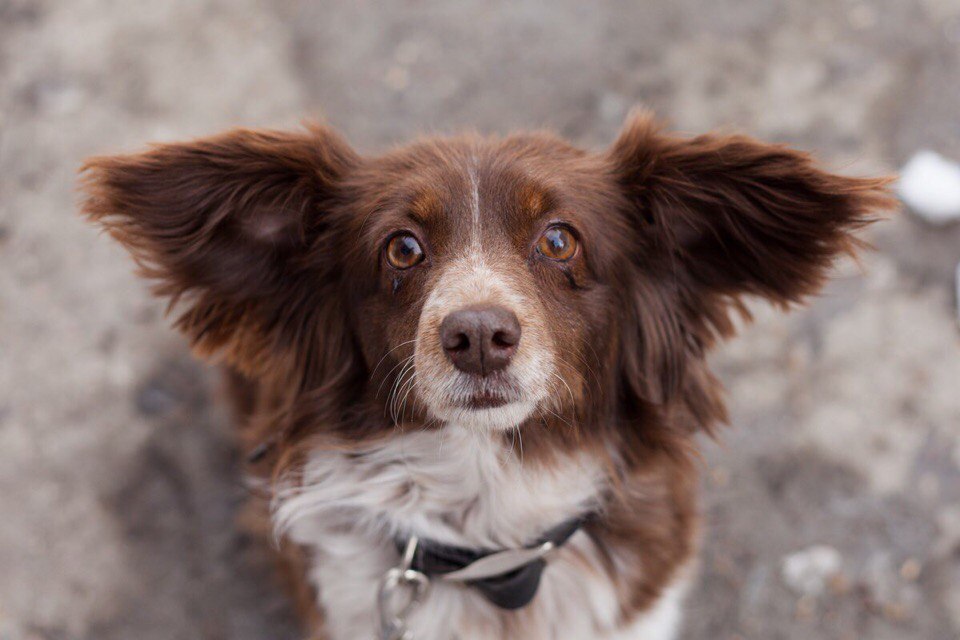 Появление бездомных животных
3. Выброшенные животные.
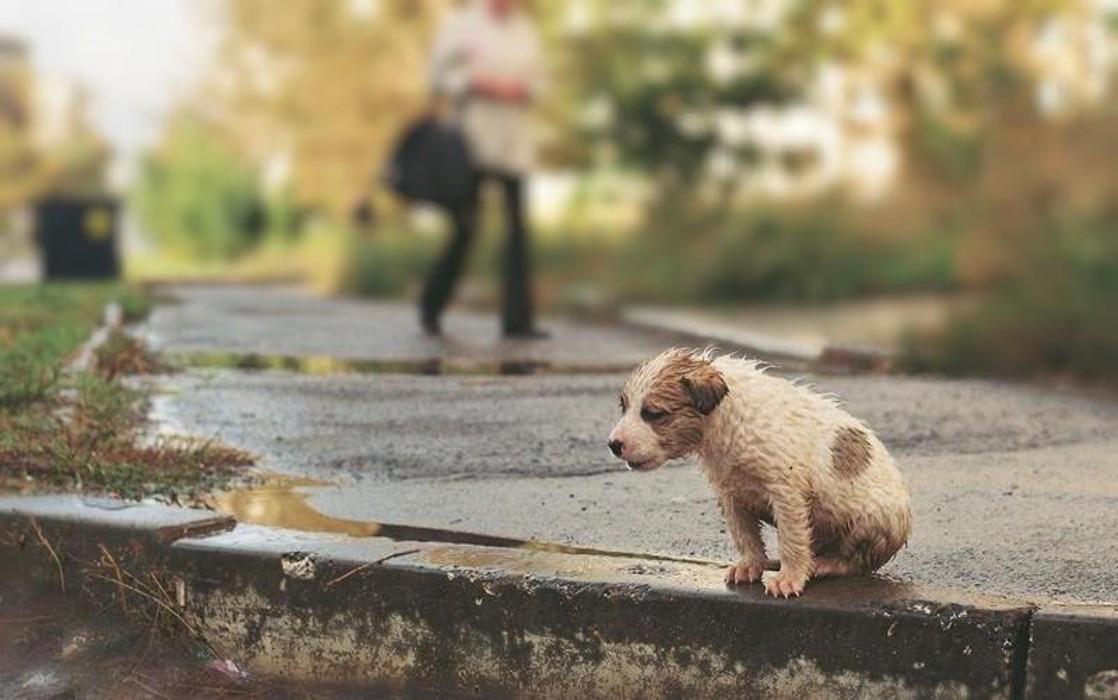 Появление бездомных животных
4. Бесконтрольная деятельность клубов по разведению породистых собак и кошек.
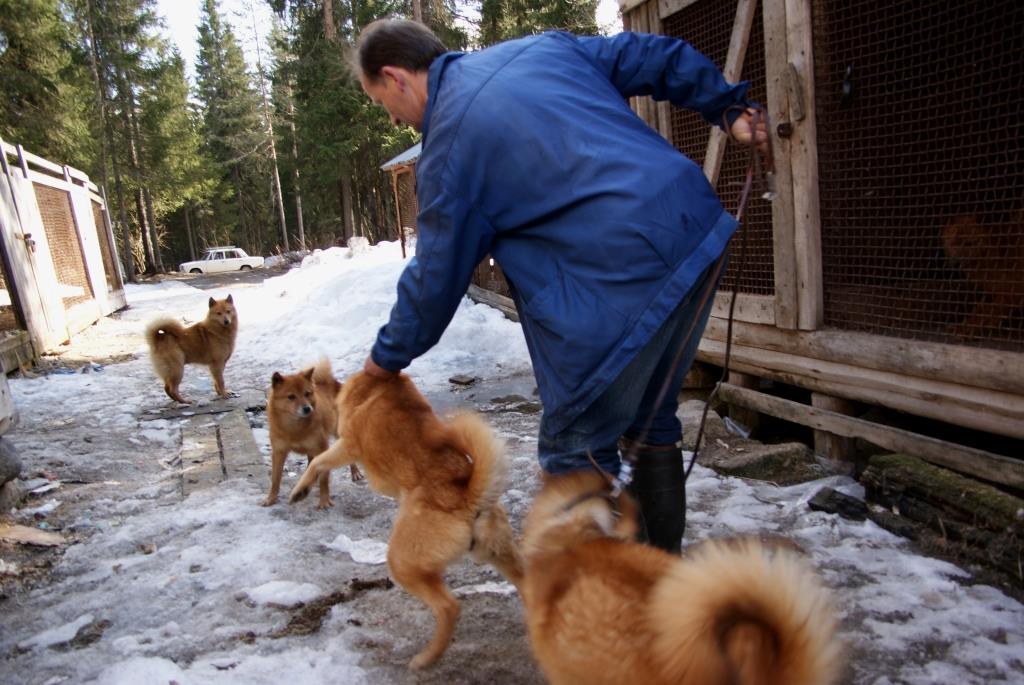 СТАТУС
СОЦИАЛЬНАЯ МОДЕЛЬ 
«ЖИВОТНОЕ-ЧЕЛОВЕК»
ВЛАДЕЛЕЦ
ОТВЕТСТВЕННОСТЬ
ЖИВОТНОЕ
сейчас
нет роли государства
КАК НАДО
ГОСУДАРСТВО
ОТВЕТСТВЕННОСТЬ
ЖИВОТНОЕ
ОТВЕТСТВЕННОСТЬ:
УГОЛОВНАЯ
АДМИНИСТРАТИВНАЯ
МАТЕРИАЛЬНАЯ
ВЛАДЕЛЕЦ
ЧТО МОЖНО СДЕЛАТЬ?
не выбрасывать животных 
искать  бывших хозяев  «потеряшкам»
отдать брошенное животное в семью
взять животное из приюта самому
разместить в школе стенд с животными нуждающимися в новом доме
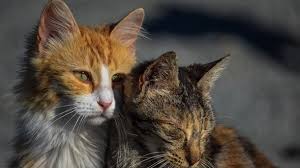 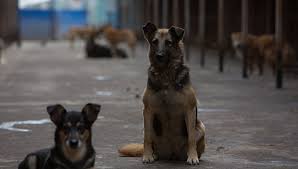 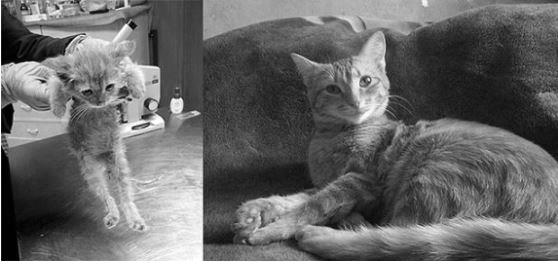 ОНИ МЕНЯЮТСЯ, ОБРЕТАЯ ДОМ!
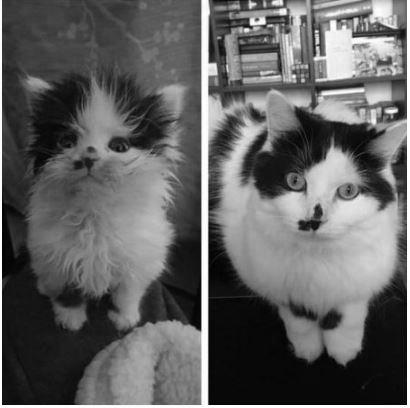 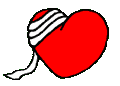 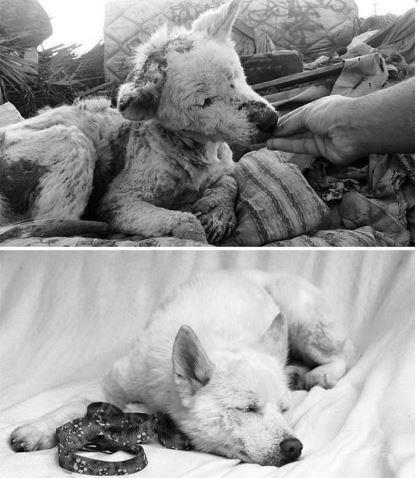 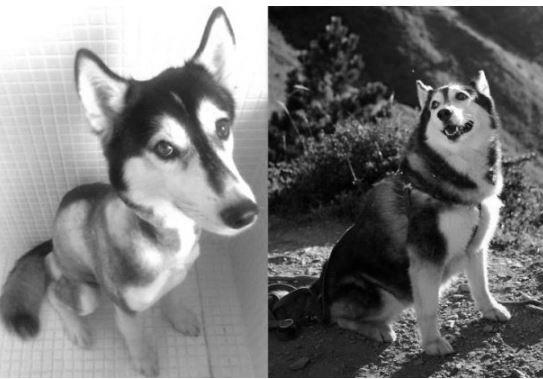